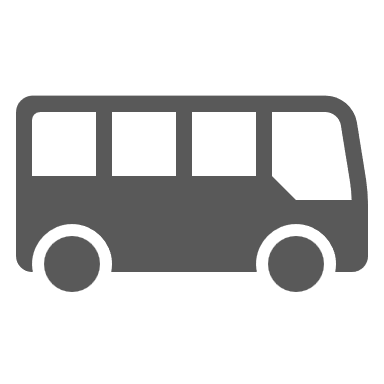 号車
バス座席表
乗降口
大型観光バス 
710/720
810/820/830/840
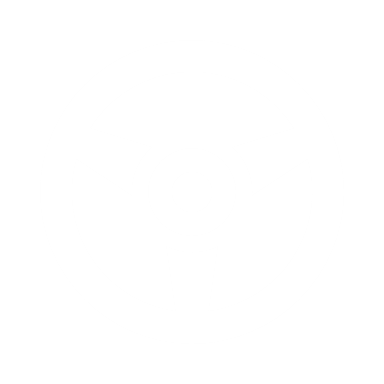 運転席
冷蔵庫
補
補
補
補
補
補
補
補
1
2
3
4
5
6
7
8
9
10
11
全席 53席　正座席 45席　補助席 8席
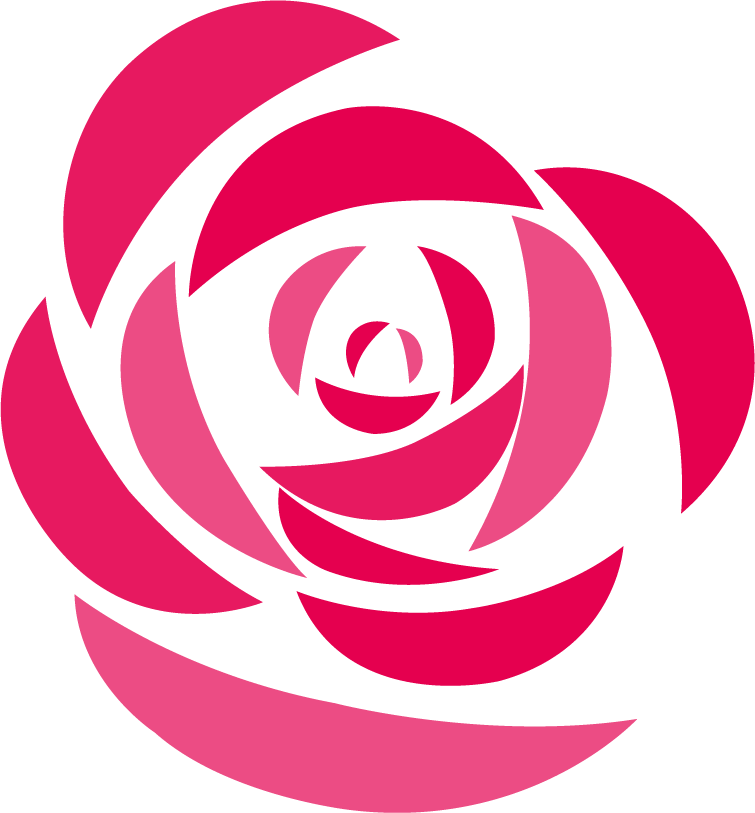 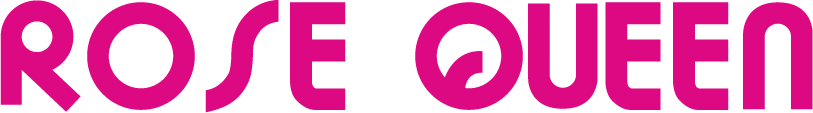 ローズクィーン交通株式会社
群馬県吾妻郡東吾妻町川戸196-1　☎0279-26-3171